УРОК
МАТЕМАТИКИ
       4  КЛАСС
МАТЕМАТИКА
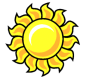 Автор:   Четкина Г. В.
               учитель начальных классов
              МБОУ «Атратская СОШ»
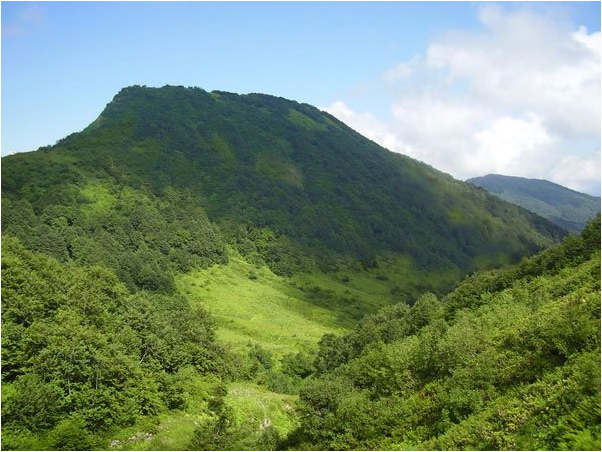 МАТЕМАТИКА
99
1
23
=
5
55
100
+
4
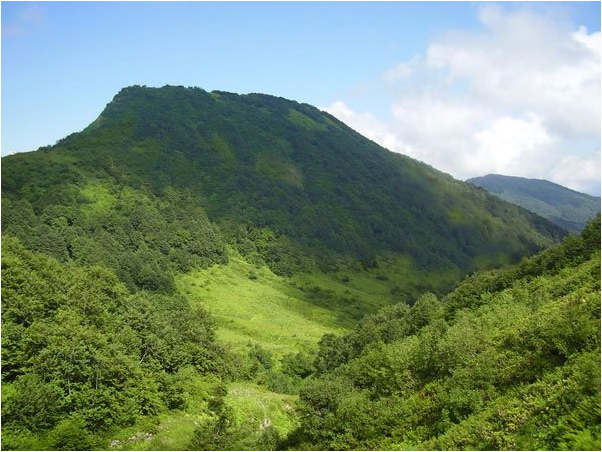 МАТЕМАТИКА
5015
5015
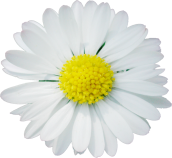 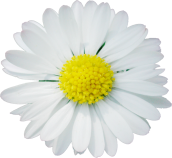 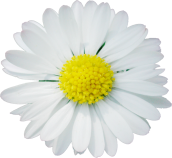 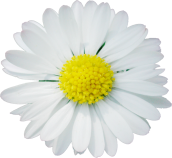 270000
270000
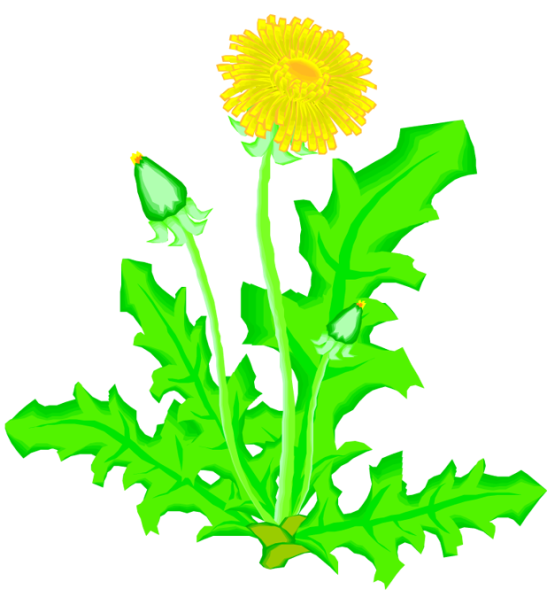 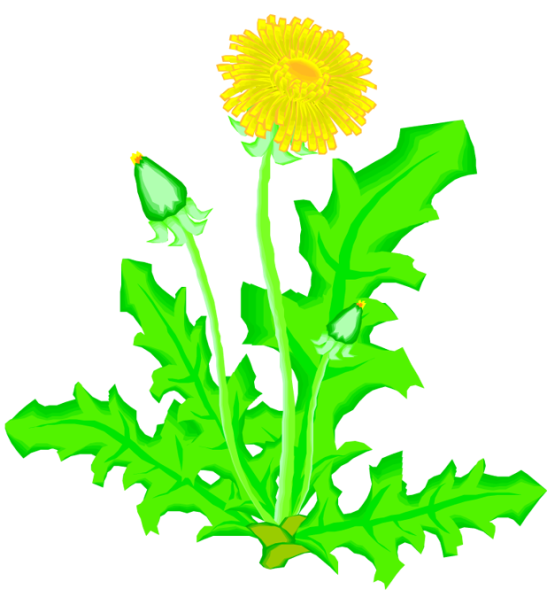 700
70
810 : 9
3500 : 5
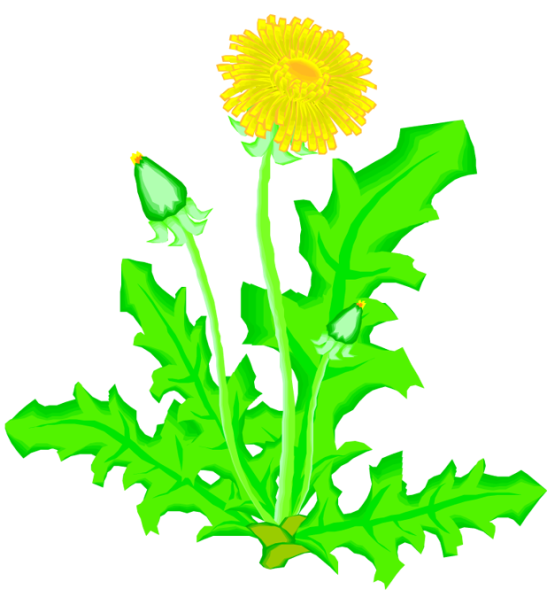 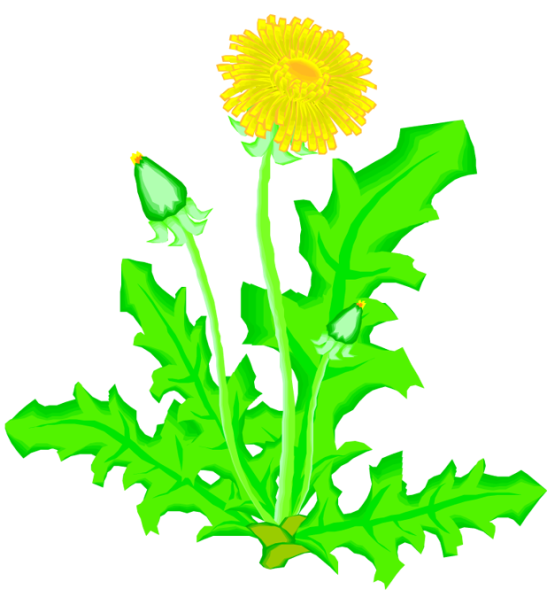 20000
20000
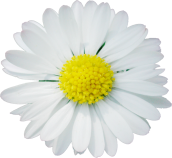 5400 : 6
600
250 * 200
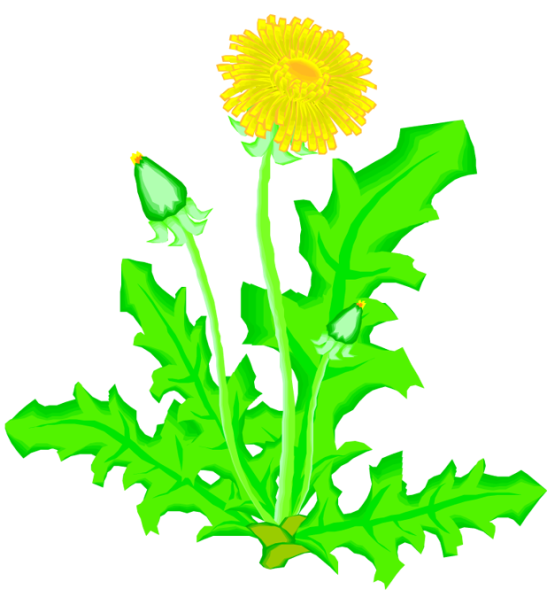 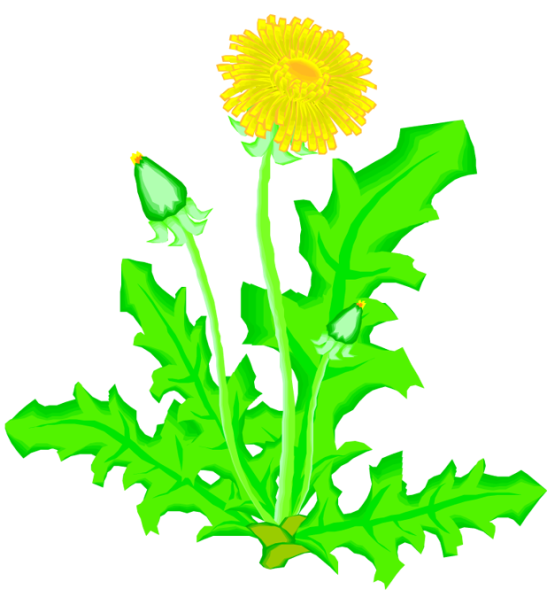 2018
2018
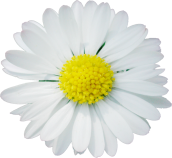 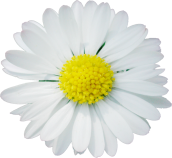 900
900
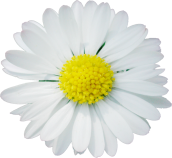 80
500 * 40
20180 : 10
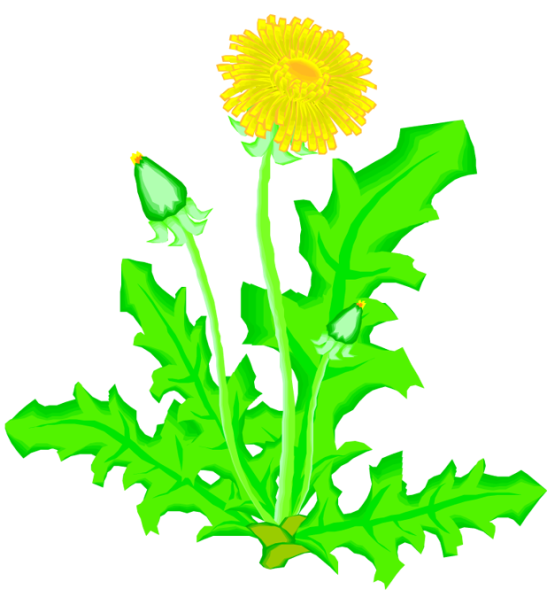 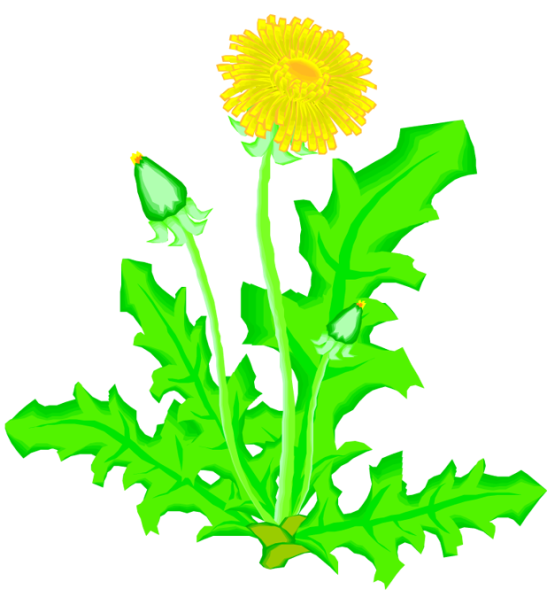 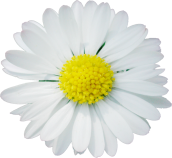 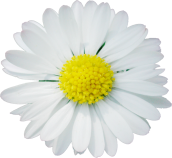 90
90
30000
15 0* 200
320 : 8
30000
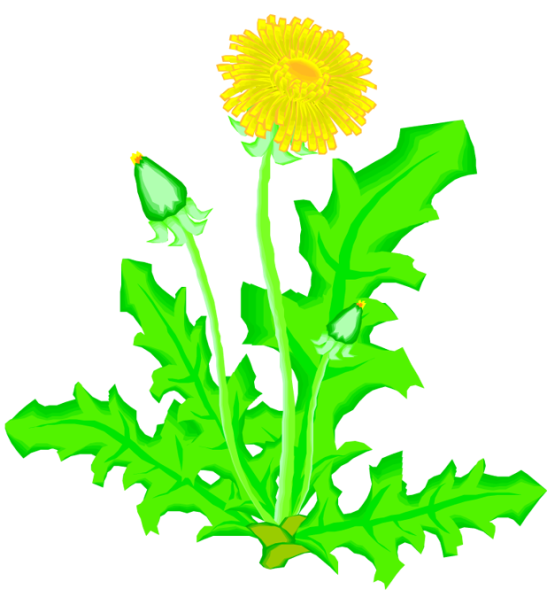 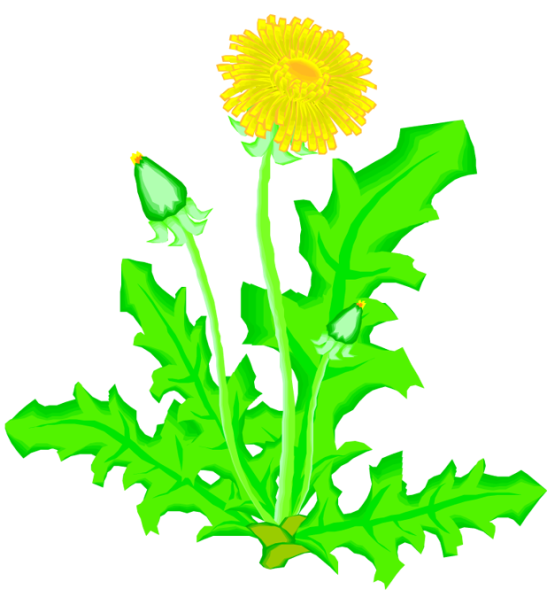 90 * 3000
200 : 2
40
40
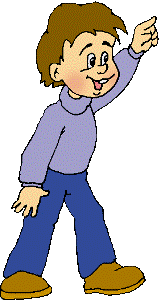 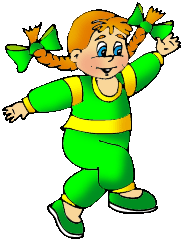 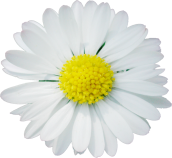 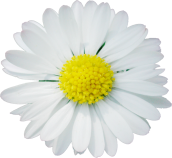 100
100
50150 : 10
800 * 60
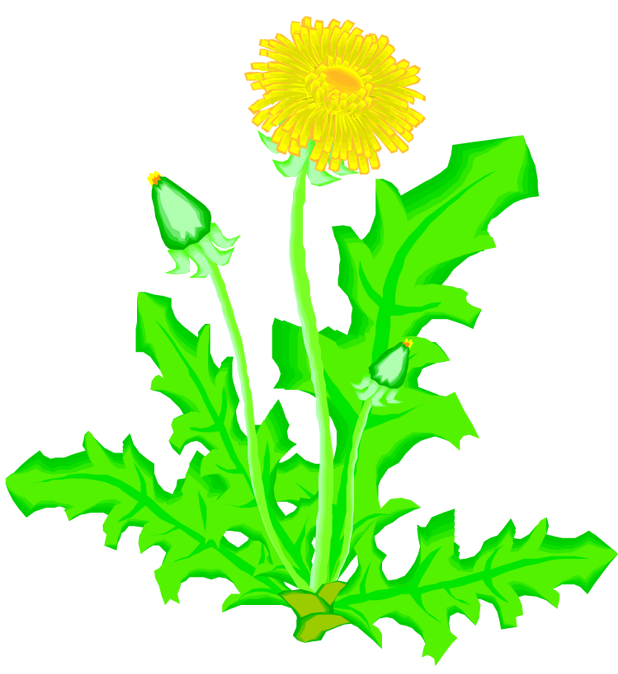 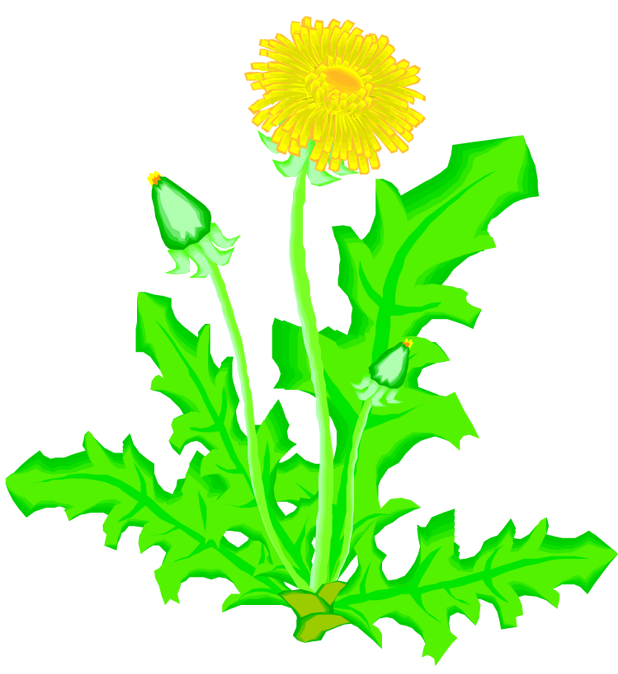 560 : 7
30 * 20
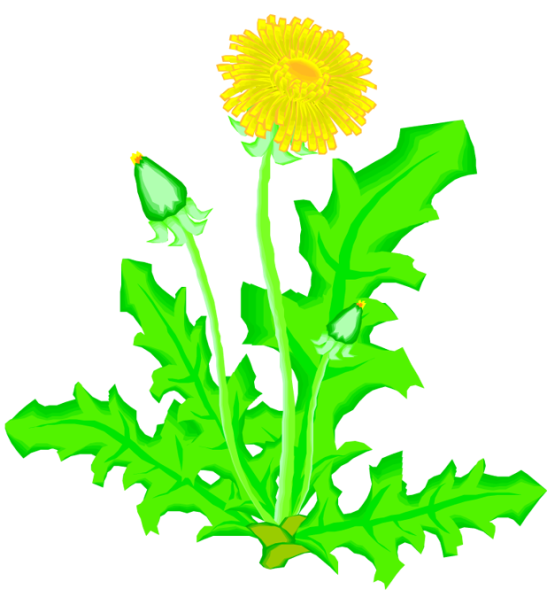 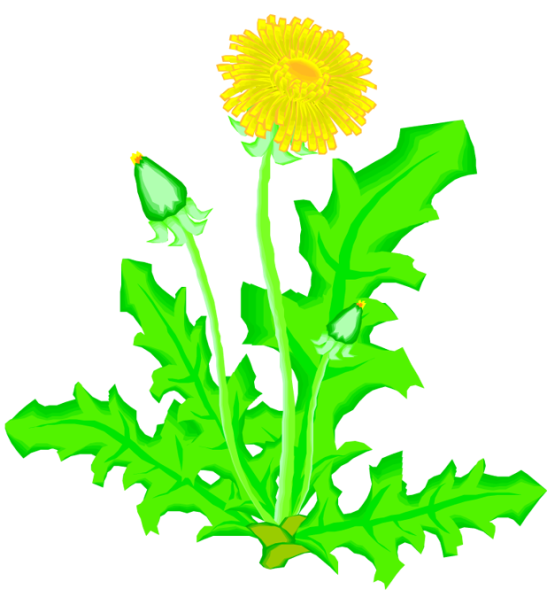 48000
48000
50000
50000
Запишите номер примера, в котором допущена  
ошибка:      1.   96000 :  100 = 960
                    2.   1250  :   10  =  125
                    3.  95000 :  1000 = 950
Вычислите, запишите ответ:
         355 – 50*7
Запишите номер верного утверждения:
     Чтобы найти делитель, нужно:
       1. Делимое умножить на частное.
       2. Делимое разделить на частное.
Реши задачу, запиши ответ:                                                   
     Ученик решает 10 примеров за 40 минут. Сколько 
минут  в среднем идёт на решение одного примера?
3,  5,  2,  4.
-
ЦАРИЦА
,
МАТЕМАТИКА
,
НАУК.
ВСЕХ
,
2
5
3
4
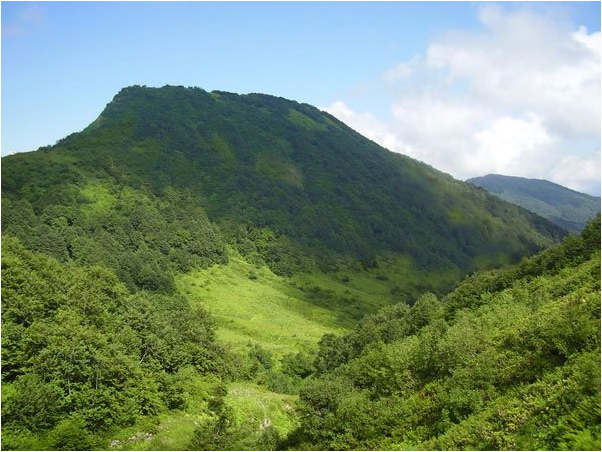 Чтоб врачом, моряком
Или лётчиком стать, 
Надо твёрдо на «5» 
Математику знать!
Добро
                                      пожало
                                        вать!
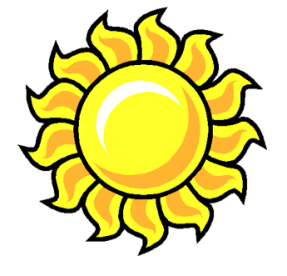 МАТЕМАТИКА
Частное чисел 350 и 7 увеличь на 20.
70
Из 800 вычти произведение чисел 30 и 9.
530
К 50 прибавь частное чисел 36 и 6.
56
Чему равно 3/5 тонны?
600 кг
Сколько дм в 240 см?
24 дм
Найди периметр квадрата со стороной 9 см.
36 см
Чему равна ширина сада, если его S=54 кв.м, а его
длина 9 м?
6 м
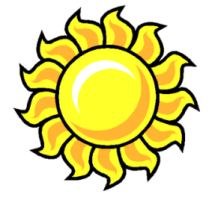 МАТЕМАТИКА
500 * 6 : 100
Е
4000 * 3 : 100
Н
950 – 720 + 42
Д
140 : 7 * 2
И
(270 – 50) * 10
Л
272
30
2200
30
120
40
30
Д                             е                 л                   е                  н                и                       е
МАТЕМАТИКА
Деление числа
на произведение
познакомиться и отработать 
 приёмы деления числа   
на произведение
Составь задачу и реши её.
12км/ч                          t=2ч                                   13км/ч
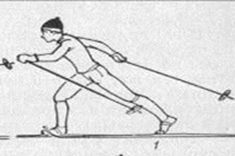 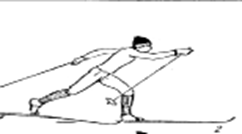 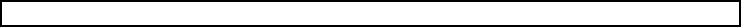 ?
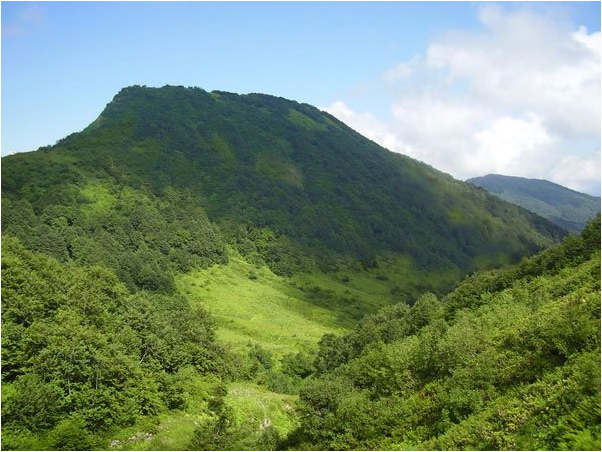 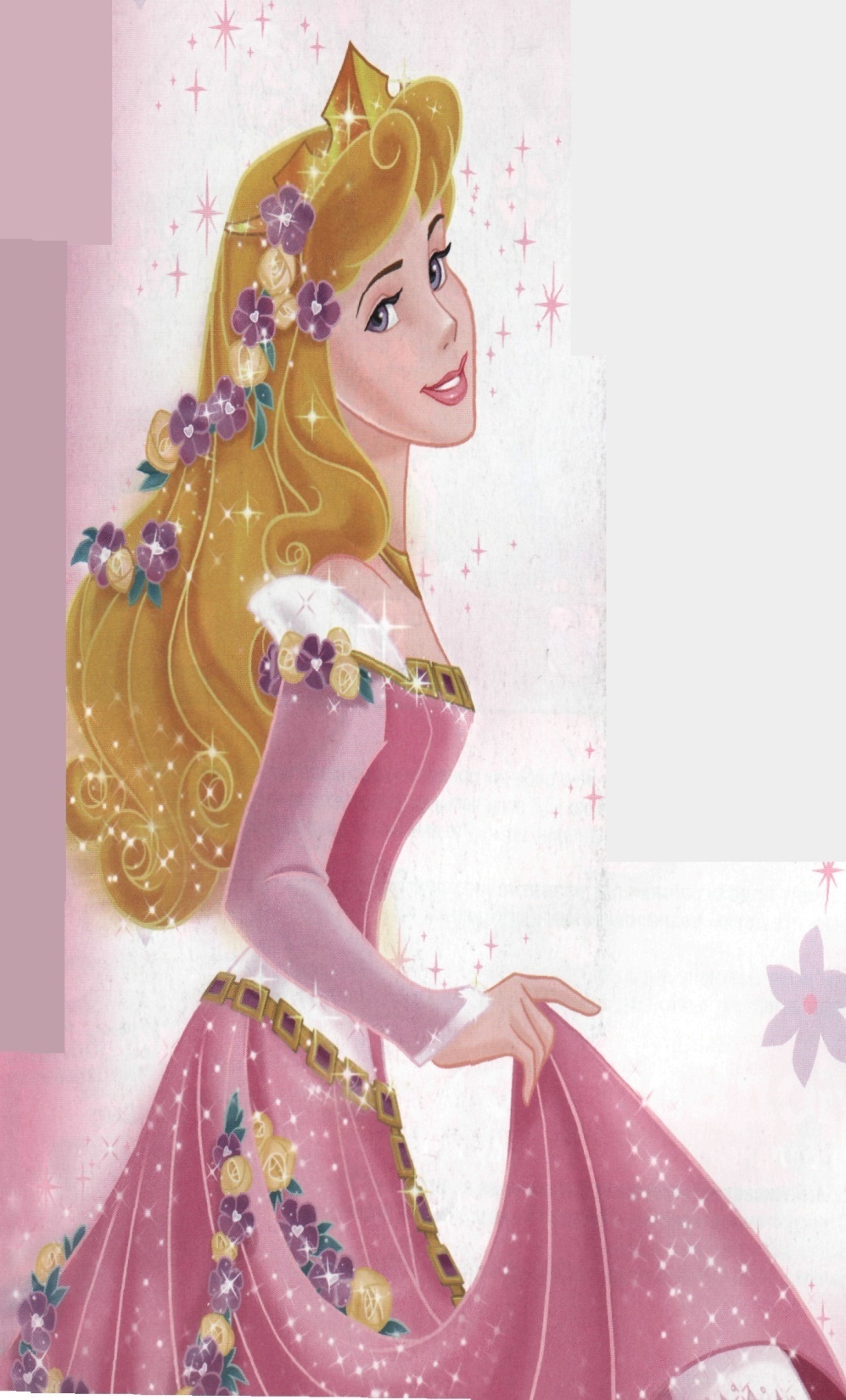 МАТЕМАТИКА
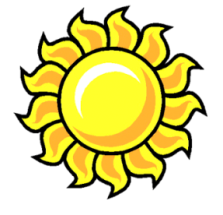 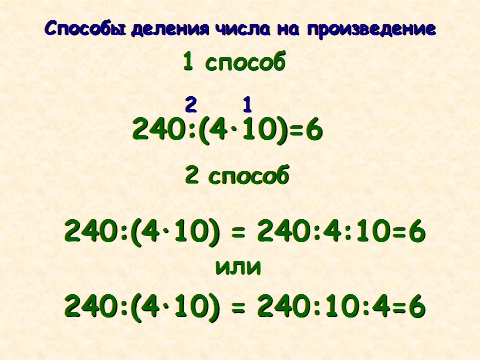 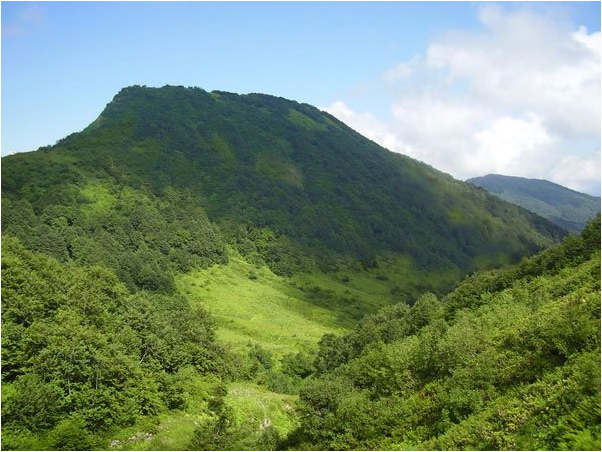 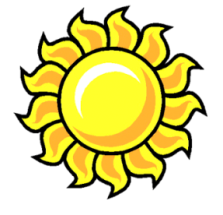 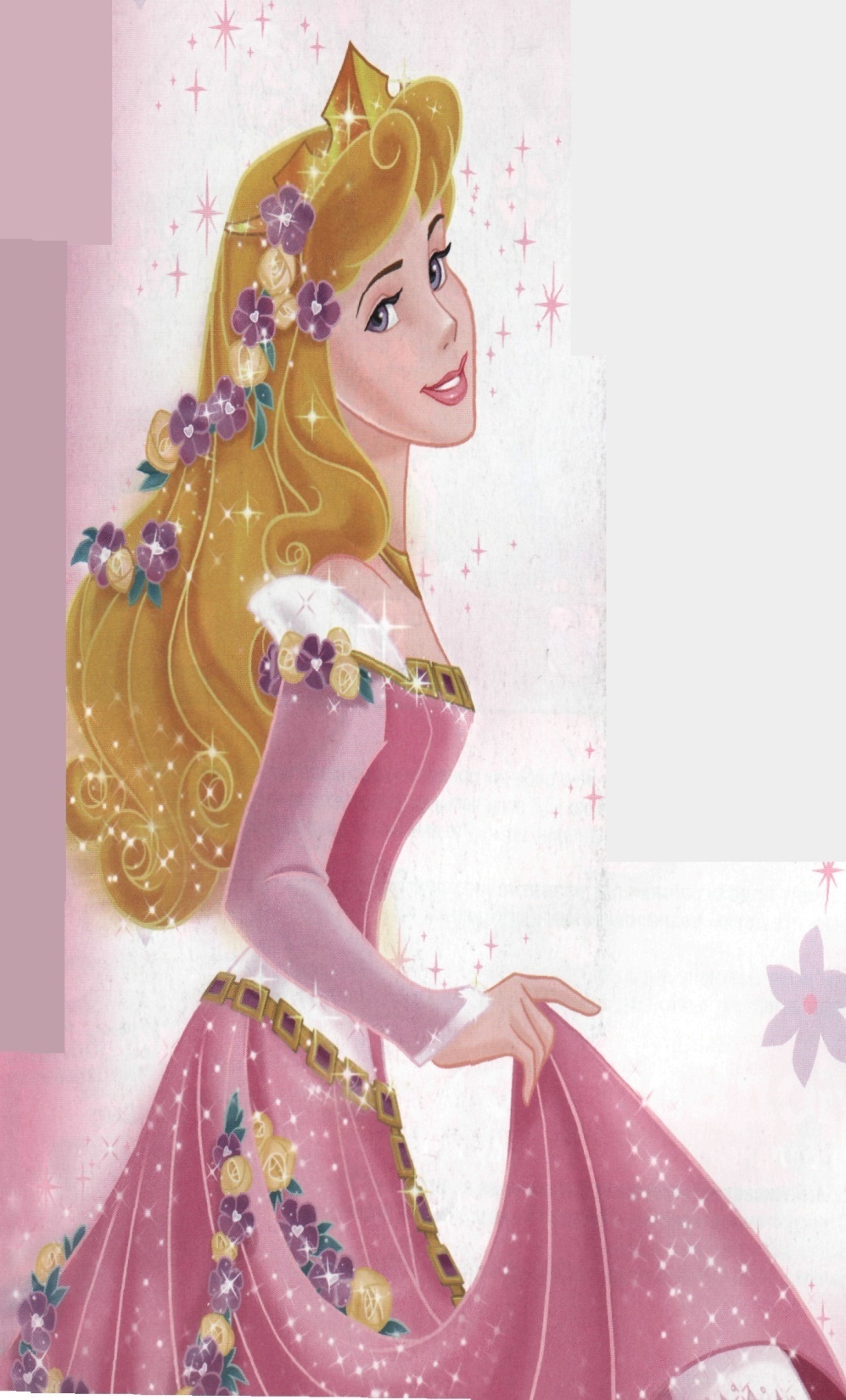 МАТЕМАТИКА
Молодцы!
Спасибо 
 за урок!
Д/З
№ 90, с. 20
Рефлексия
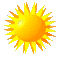 ВО ВРЕМЯ ПУТЕШЕСТВИЯ БЫЛО ИНТЕРЕСНО И ЛЕГКО, ПОТОМУ ЧТО УМЕЮ БЫСТРО И ПРАВИЛЬНО ВЫЧИСЛЯТЬ, РЕШАТЬ ЗАДАЧИ
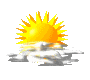 ПУТЕШЕСТВИЕ БЫЛО ИНТЕРЕСНОЕ, 
НО НЕКОТОРЫЕ ЗАДАНИЯ ВЫЗЫВАЛИ 
ЗАТРУДНЕНИЯ
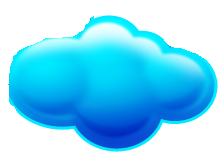 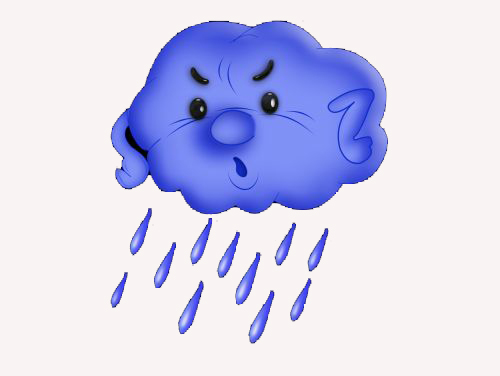 МНЕ  БЫЛО  СКУЧНО!  Я МЕДЛЕННО 
СЧИТАЮ, МНЕ ТРУДНО БЫЛО 
ВЫПОЛНИТЬ ЗАДАНИЯ.